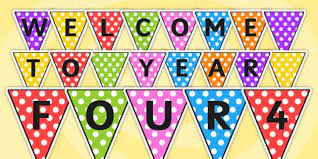 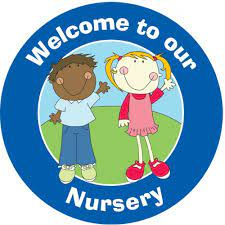 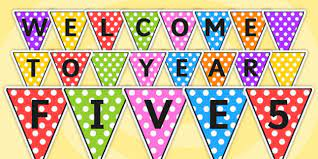 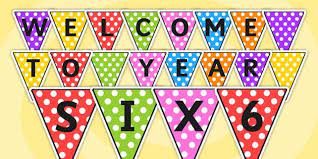 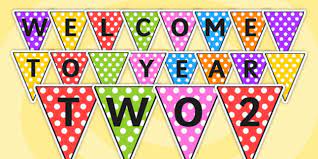 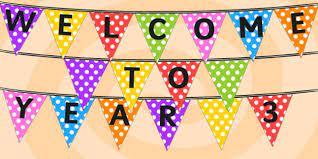 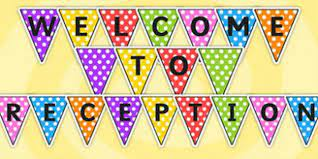 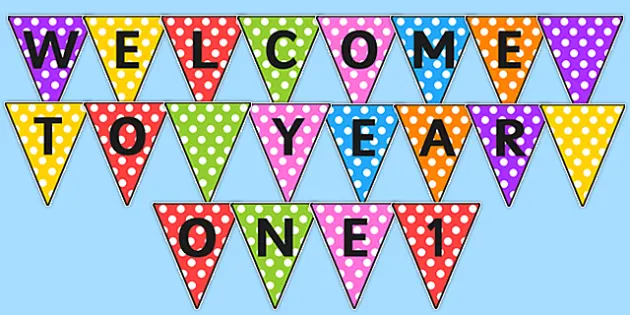 Staff in Year 3 are Mrs Harrison, Mrs Mitchell and Mrs Entwistle.




We are very much looking forward to working with and getting to know your children this year.
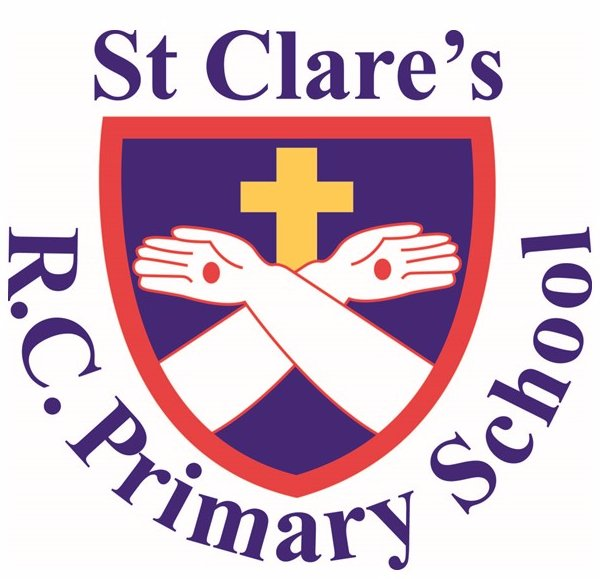 Our school Mission Statement:
'Guided by Jesus Christ, our teacher, we journey together, learning to dream, believe and achieve'
If you have any queries, questions or concerns throughout the year, please contact me via email
 j.harrison@st-clares.manchester.sch.uk 
or see me after school when you are picking your child up, or make an appointment to see me.

I am here to support your child, but as a school we want to support families too wherever we can. Please get in touch.
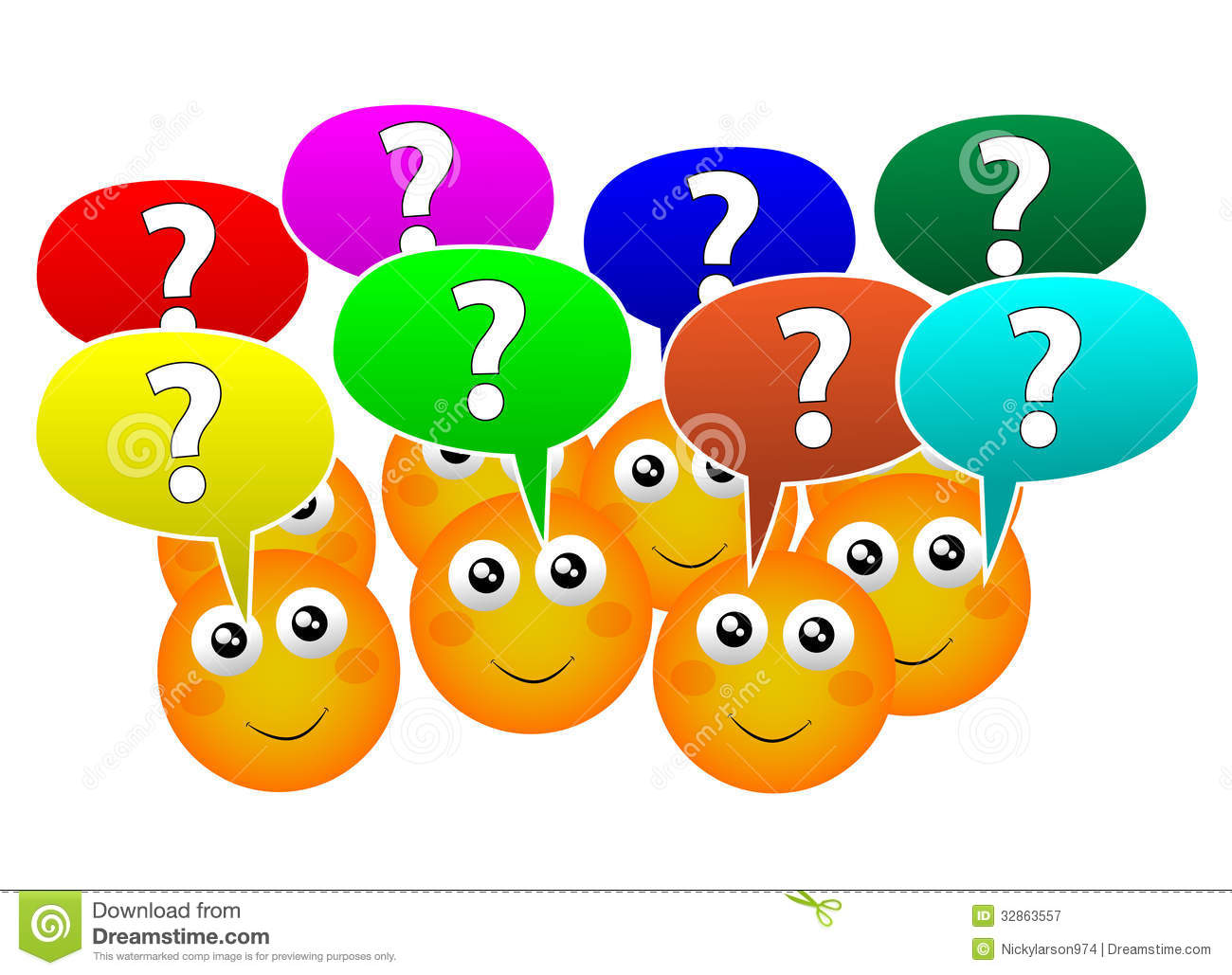 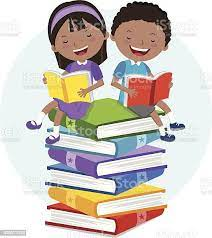 READING

Please read with your child every night. I can not stress how important it is as reading crosses all curricular areas in school.

Your child should be reading for 20 minutes every night.


Each time a child completes a book, we check their reading record to make sure it has been signed before they quiz. Once they have quizzed, they will receive a new book. If they have scored 100% they receive 2 raffle tickets or 1 if they scored above 50%. These are entered into a weekly prize draw.  Each week I check the accelerated reader app to see how many minutes children have read for. We celebrate by moving children up the display. 
Are phonics sounds sent home for children to practise?
If children are not regularly reading at home, a reminder will be sent home.
We want your child to develop a love of reading. Take time to sit with them and share a book, a poem, a comic, a magazine, a football programme – anything that involves reading.

As your child reads, their minds are opened up to new information, new experiences, new dreams…
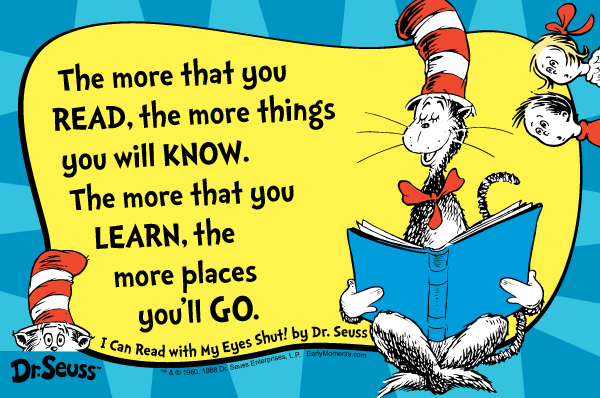 We do not want children to race through their reading books. It is really important that the children understand what they are reading and new vocabulary that they will be exposed to.
Discuss this with your child as they read.

All children are rewarded with raffle tickets when they finish a book and score above 50% in their quiz.
Each week, in assembly, someone receives a reading prize.
Vouchers are given to children when they have read a millions words in KS2.
HOMEWORK

As well as reading every night, your child will be given English and maths homework each Friday, to be returned the following Wednesday. This will always relate to what they have been doing in school, to consolidate their learning. 

Spellings are handed out each Monday and children are tested on a Friday. They do not need to return the sheet they are given. Any children who score 10/10 for a whole half term will receive a certificate in assembly.
In Year 3 your child is expected to know the 3,4 and 8 time tables off by heart. This also includes their associated division facts. Please practise these at home either by chanting, singing songs, playing games or accessing your child’s Times Table Rock Star account. Each child should have their own log-in details – please ask if you do not know your child’s details.
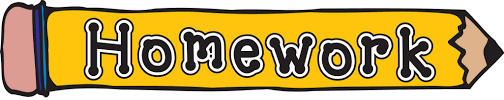 P.E


During the Autumn term, our PE lessons will be on Tuesdays and Thursdays (For the first three weeks, 6th, 13th and 20th September, it will be on Thursday and Friday as we have a cricket coach).

Your child will come into school wearing their school PE kit on those days. Please see the school website for details on our uniform. We will be contacting you if your child is not wearing the correct PE uniform and may ask them to change into uniform we have in school for the day.

Make sure that all uniform is clearly labelled with your child’s name on it please.
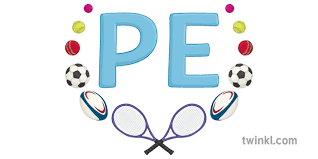 Lessons


Maths and English are taught every day.

As a Catholic school, we teach 2.5 hours of RE each week. We follow the Come and See scheme of work. We carry out daily acts of prayer and liturgy.

We have 2 PE lessons per week. 

In addition to this, we also teach a whole host of other foundation subjects.

Please see the yearly curriculum overview for more details – this document (along with lots more information) is available on the class page on the school website. Our website is a useful source of information.
Insert your yearly overview detailing your topics for the year.
We are working hard to build children’s resilience in school.  We want them to try their best and attempt their work before asking for help.

Children need to know that it is okay to make mistakes and that every mistake is a learning opportunity.

We encourage collaborative learning with ‘partners’ in class.

Children are encouraged to use 4 Before Me:

Brain

Book

Board

Buddy 

BOSS
Working together with you and your child, I know that we will have a great year.


Do you have any questions about routines, expectations or the curriculum in Year….?